Modulo 9: Consulenza finanziaria

Partner : Solution: Solidarité & Inclusion
Saper definire il concetto di consulenza 
finanziaria e il ruolo del consulente finanziario
Obiettivi & Risultati
Alla fine di questo modulo sarai in grado di:
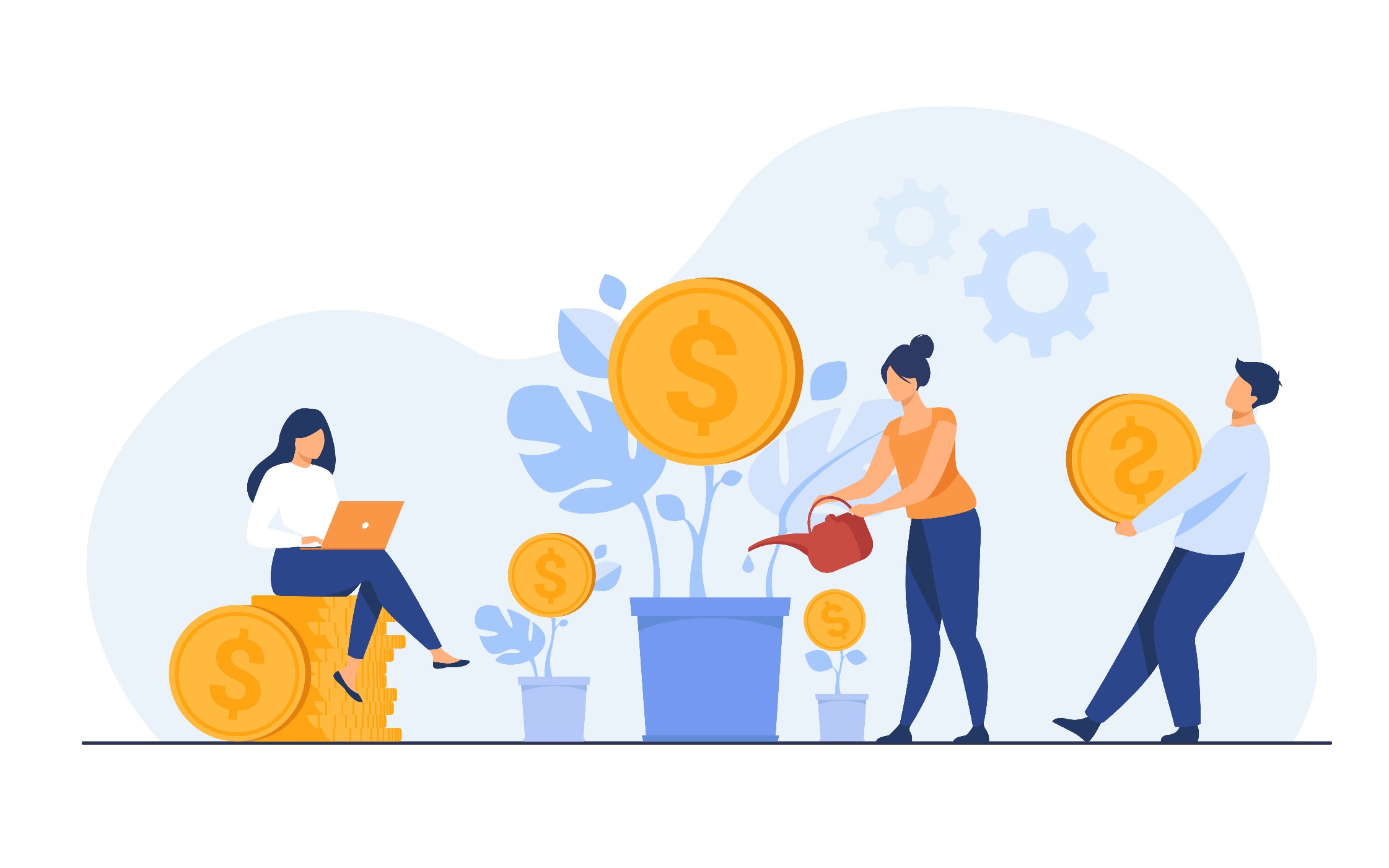 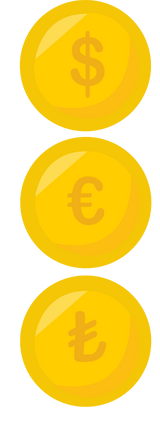 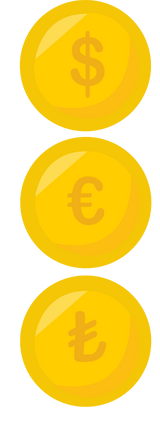 Saper scegliere il consulente finanziario più adatto ai tuoi interessi e alla tua situazione personale.
Saper preparare un incontro con un consulente finanziario tenendo conto delle tue esigenze, obiettivi finanziari e possibilità.
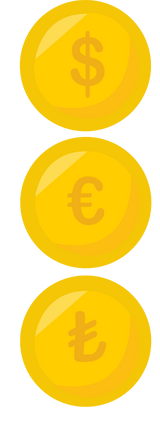 Saper definire i concetti di licenza, rischio finanziario e investimento
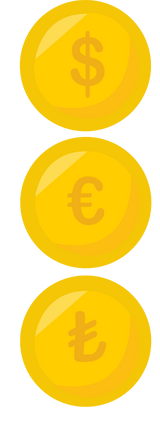 Unità 3
Unità 1
Unità 2
Indice
Cos’è la consulenza finanziaria
Qual’è il ruolo del consulente finanziario e perché ne hai bisogno?
Consulenti finanziari vs. pianificatori finanziari
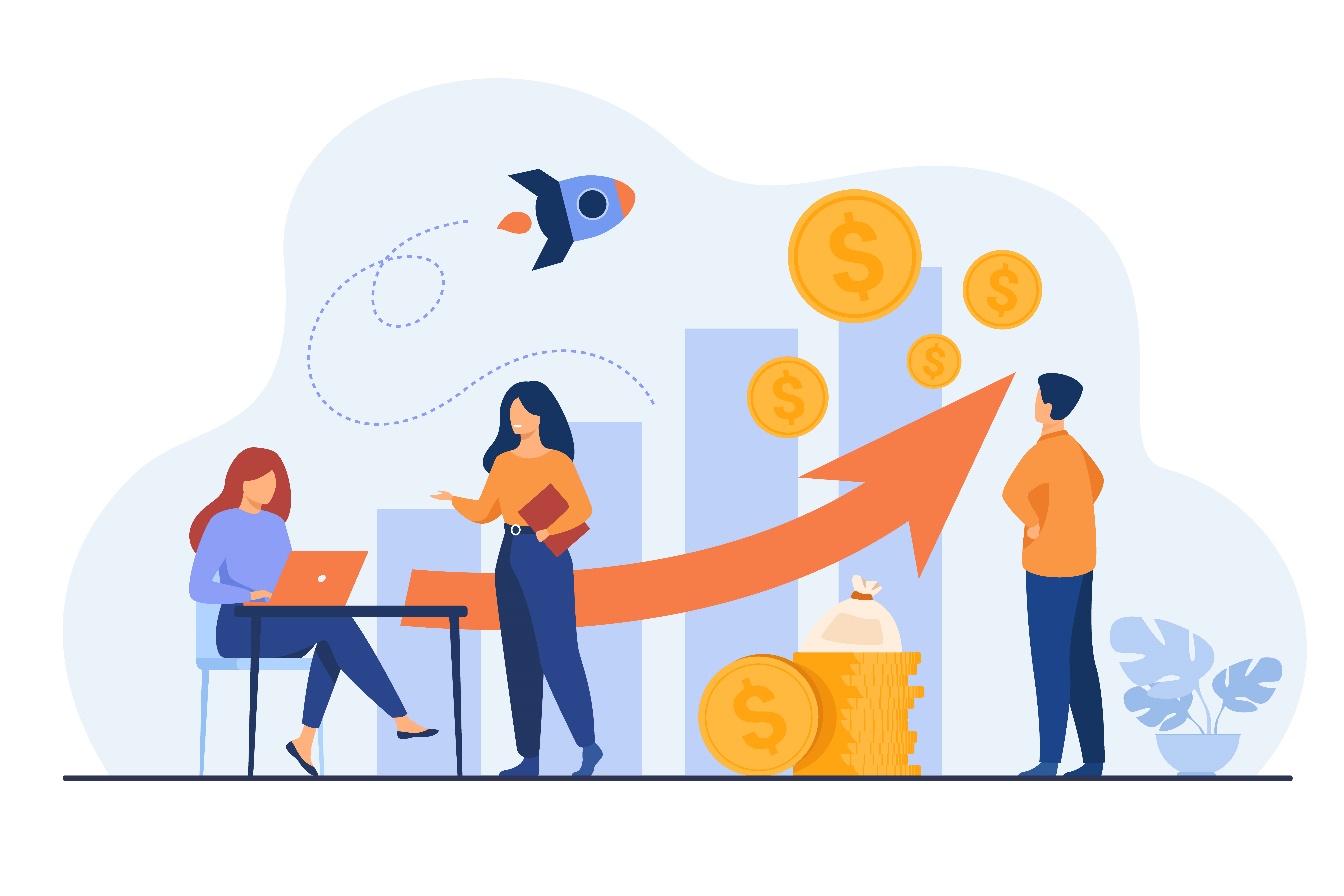 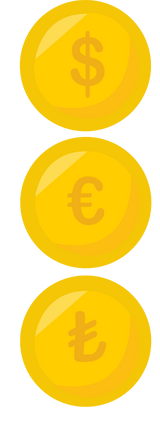 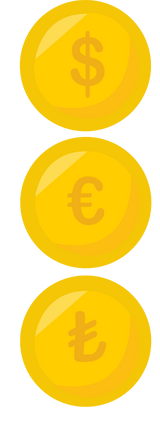 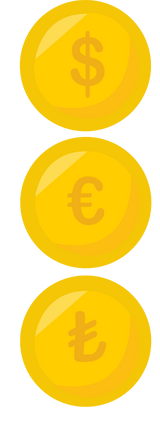 Unità 4
Unità 5
Indice
Tipi di consulenti finanziari
Ricevere i giusti consigli

Unità 6 
Domande da porsi per scegliere il consulente finanziario giusto

Unità 7 
Checklist per il primo incontro con un consulente
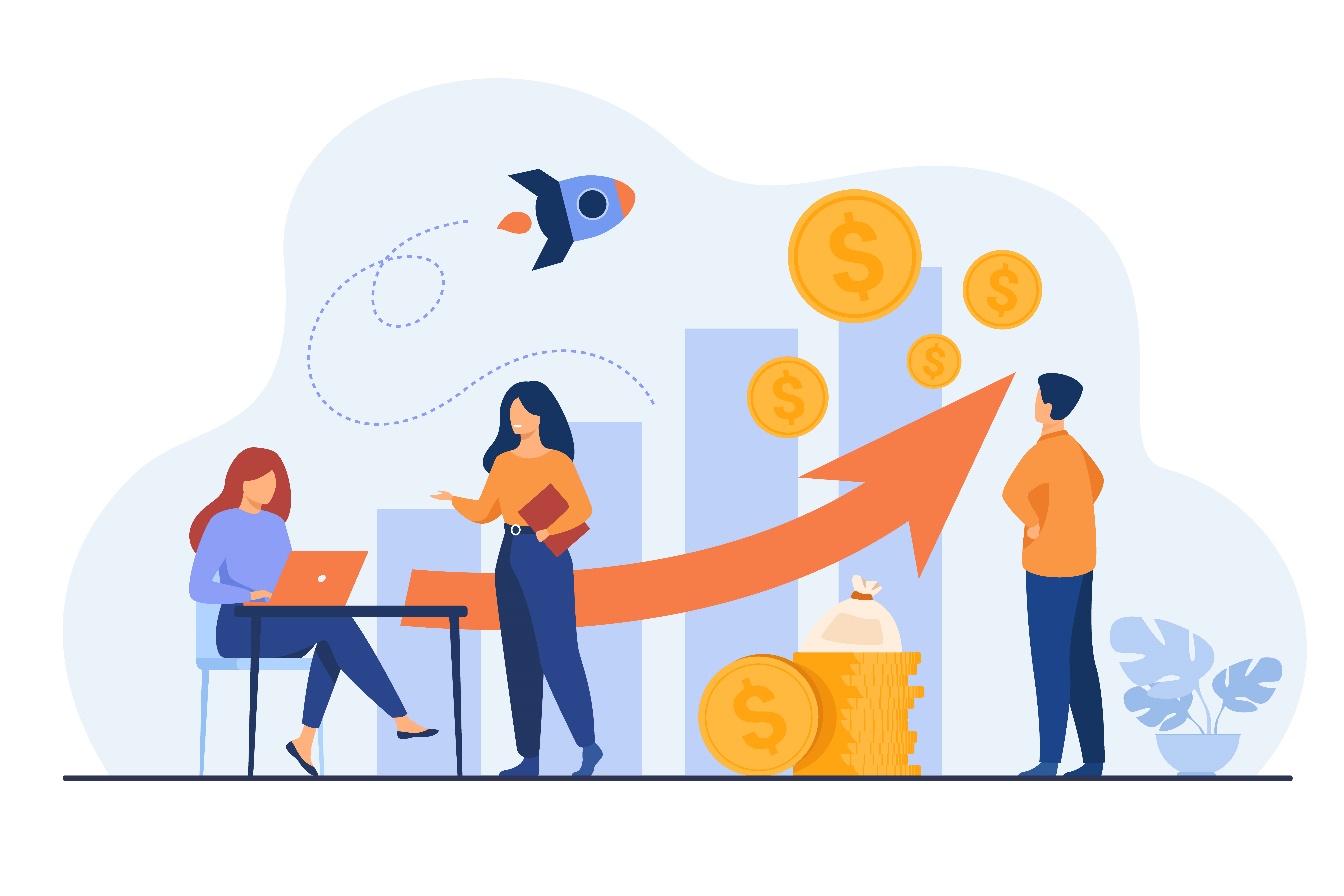 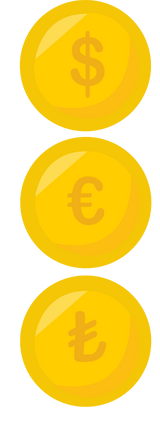 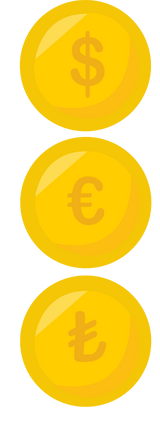 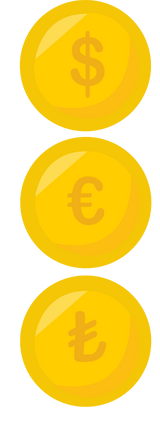 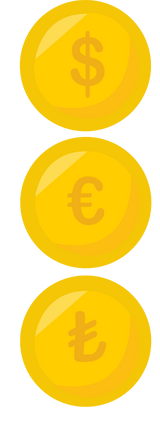 1. Cos’è la consulenza finanziaria?
I servizi di consulenza finanziaria sono forniti da un gruppo di professionisti qualificati che forniscono consulenza su come gestire denaro e beni in modo efficiente. I servizi di consulenza finanziaria possono includere un'intera gamma di soggetti quali pianificatori finanziari certificati, gestori patrimoniali, consulenti per gli investimenti e contabili pubblici certificati.
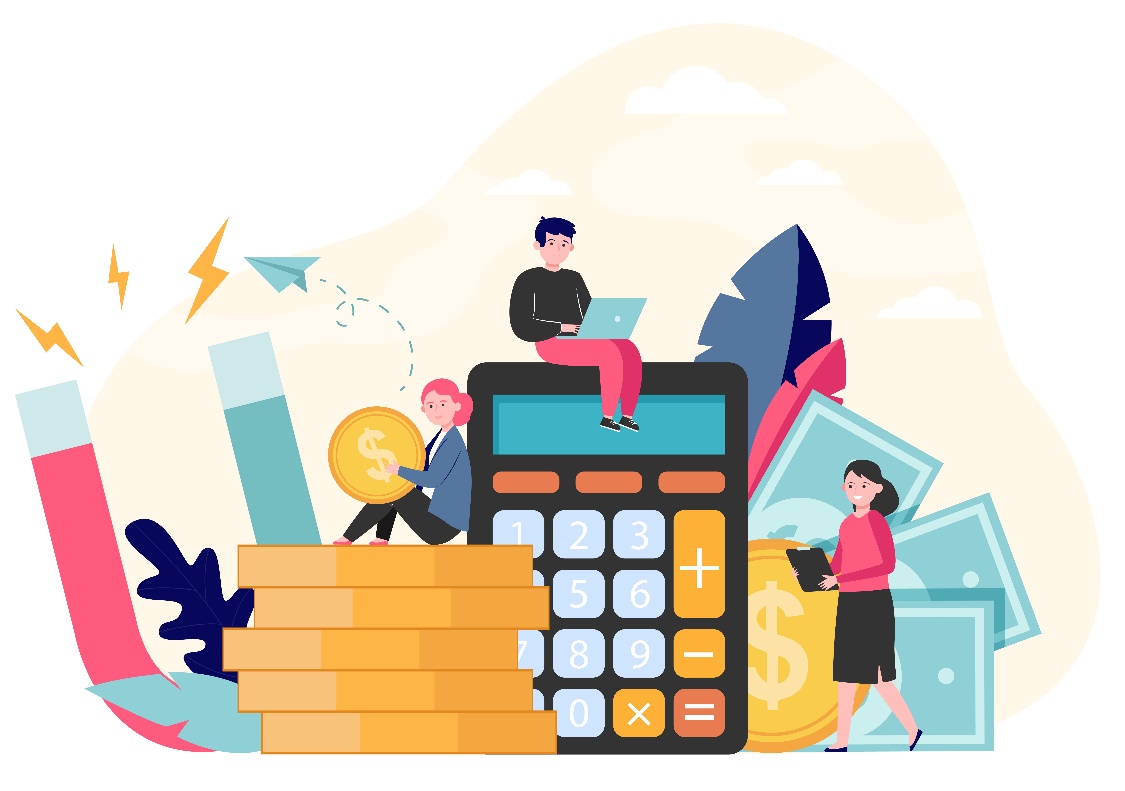 Le società specializzate offrono solitamente diversi tipi di servizi di consulenza:

Gestione degli investimenti
Gestione del rischio
Previdenza
Pianificazione patrimoniale
Pianificazione finanziaria
2. Qual è il ruolo di un consulente finanziario e perché ne hai bisogno?
Un consulente finanziario fornisce consulenza finanziaria o guida ai clienti dietro compenso.

Un consulente finanziario può essere un profilo utile da contattare nel caso in cui tu abbia bisogno di consigli su come raggiungere i tuoi obiettivi finanziari, o semplicemente hai bisogno di supporto per gestire le tue finanze. 

Un consulente può anche informare su prodotti finanziari, vantaggi fiscali e opzioni assicurative.

Quando si cerca un consulente, è importante assicurarsi che lui/lei abbia una licenza certificata per condurre affari con il pubblico.
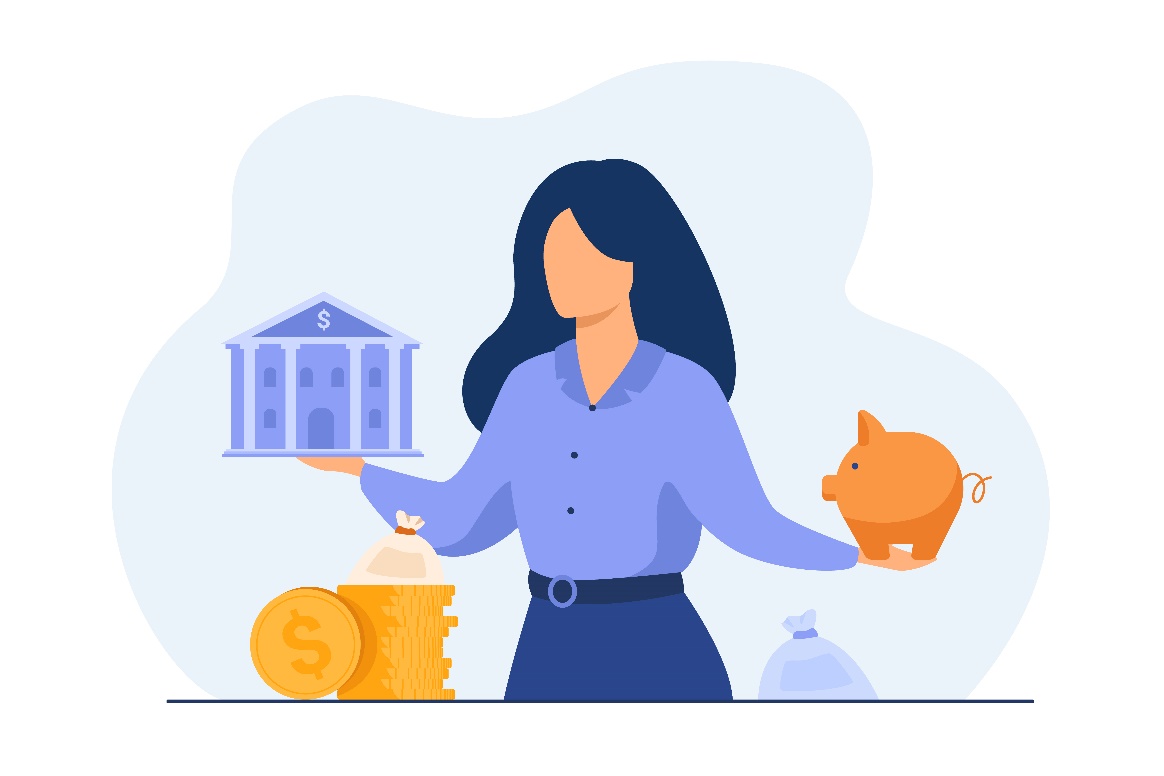 3. Consulenti finanziari vs pianificatori finanziari
Il ruolo del pianificatore finanziario è leggermente diverso da quello del consulente finanziario. 

Il pianificatore finanziario è un particolare tipo di consulente finanziario specializzato nell'aiutare aziende e individui a creare un programma per raggiungere obiettivi finanziari a lungo termine..
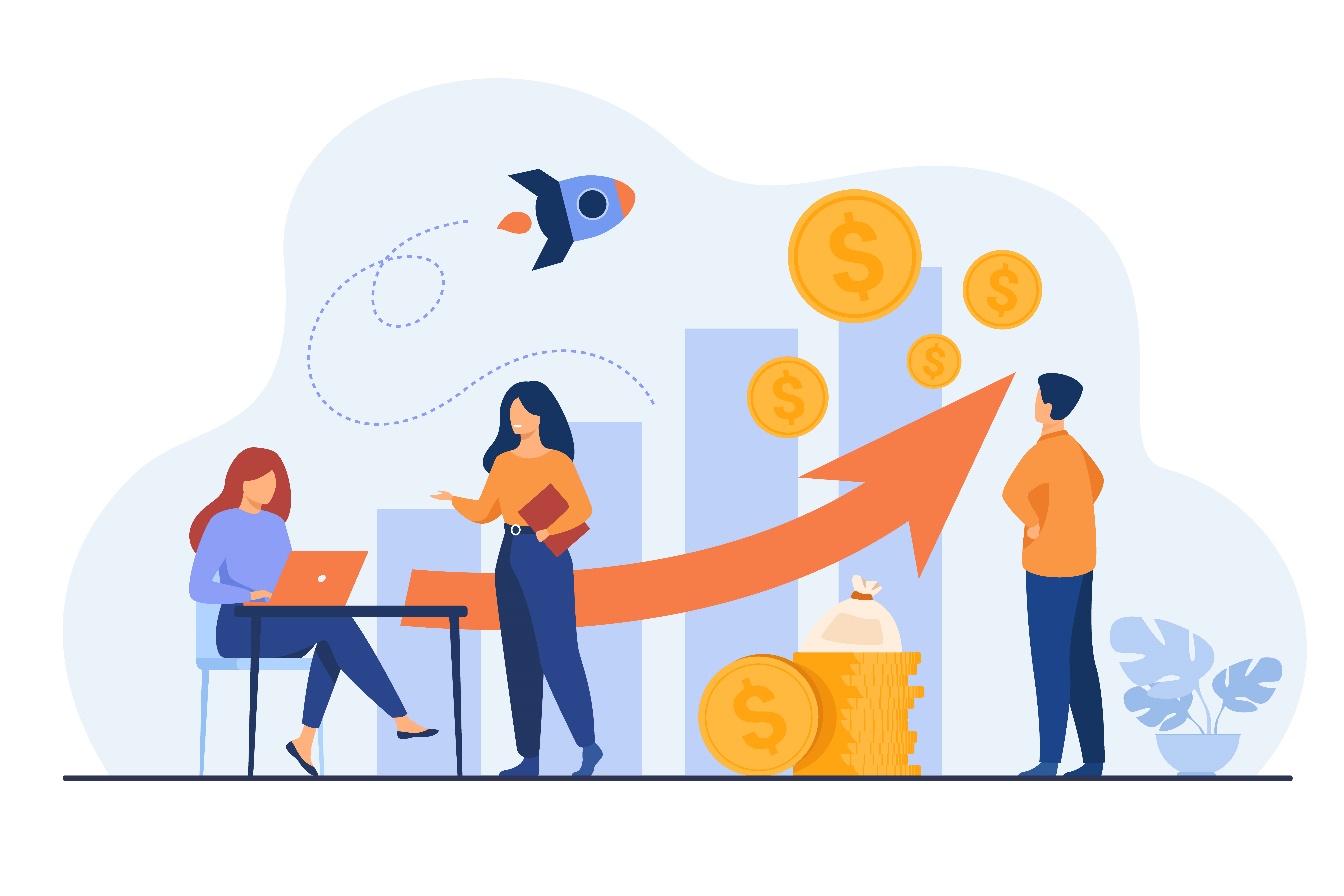 Le principali aree di competenza di un pianificatore finanziario sono: pensione, allocazioni, investimenti, pianificazione patrimoniale e fiscalità. Anche in questo caso, dovresti verificare che il pianificatore abbia le giuste certificazioni.
4. Tipi di consulenti finanziari
Ci sono due tipi principali di consulenti finanziari:

i consulenti finanziari indipendenti, forniscono una consulenza imparziale sull'intera gamma di prodotti finanziari di tutte le diverse società disponibili;

i consulenti promotori (o i dipendenti di banca) forniscono consulenza su una gamma limitata di prodotti. Possono specializzarsi in un settore, ad esempio le pensioni, o possono offrire consulenza solo su prodotti offerti da un numero limitato di imprese.
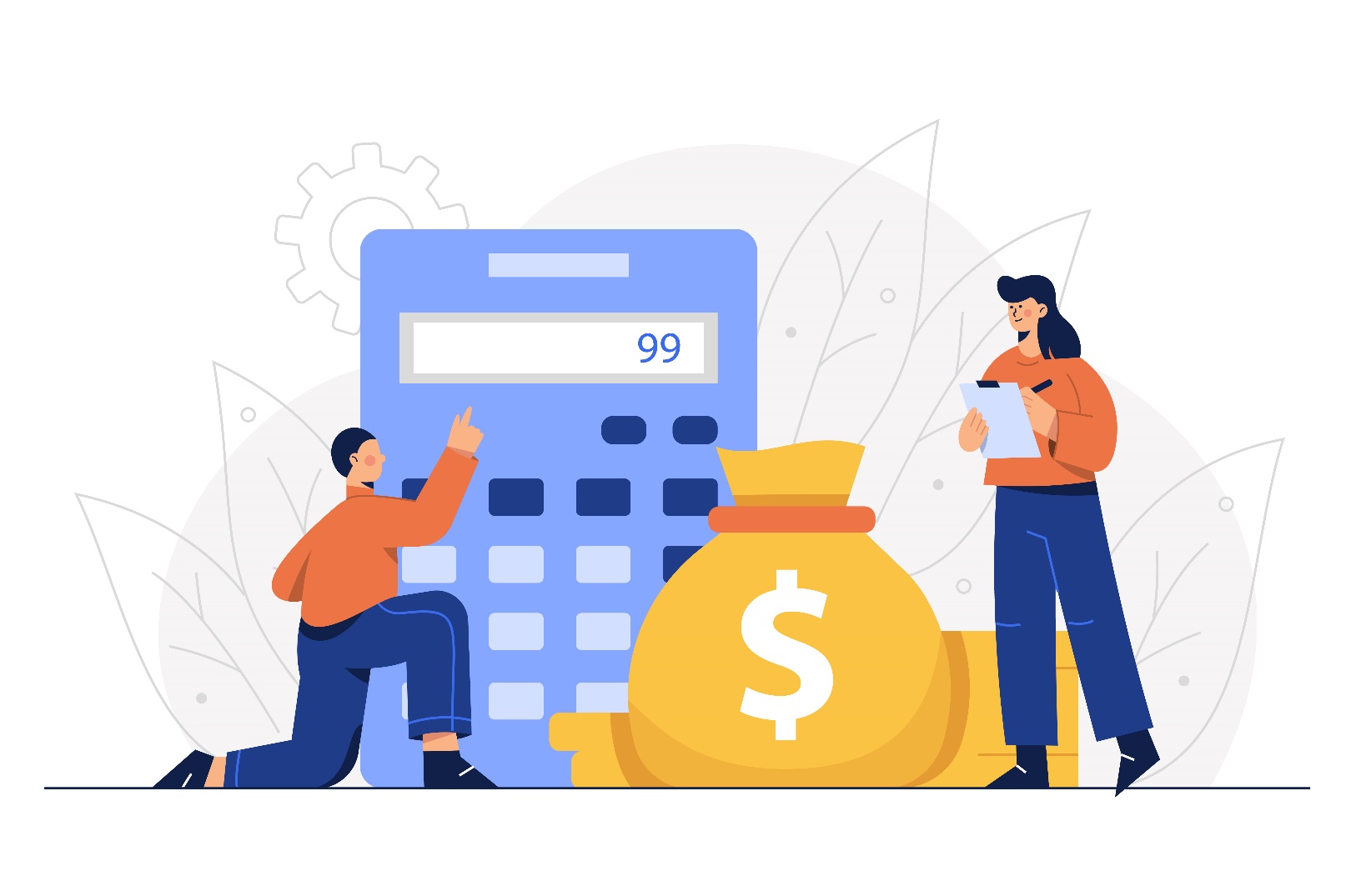 5. Ricevere i giusti consigli
Ecco alcuni consigli per capire se i prodotti e i servizi che il consulente ti consiglia sono adatti a te:

Prima di tutto, devono essere convenienti per te; prima pensa alle tue risorse e poi fai la tua scelta.

Considera se vuoi risparmiare a lungo o a breve termine; pianificare in anticipo ti aiuta ad essere realistico sui tuoi obiettivi finanziari.

Considera i rischi che vuoi o sei in grado di correre; dovresti pensare ai rischi legati all'operazione finanziaria che sceglierai, se sarai in grado di superarli e a quale costo.

Considera le eventuali tasse da pagare.
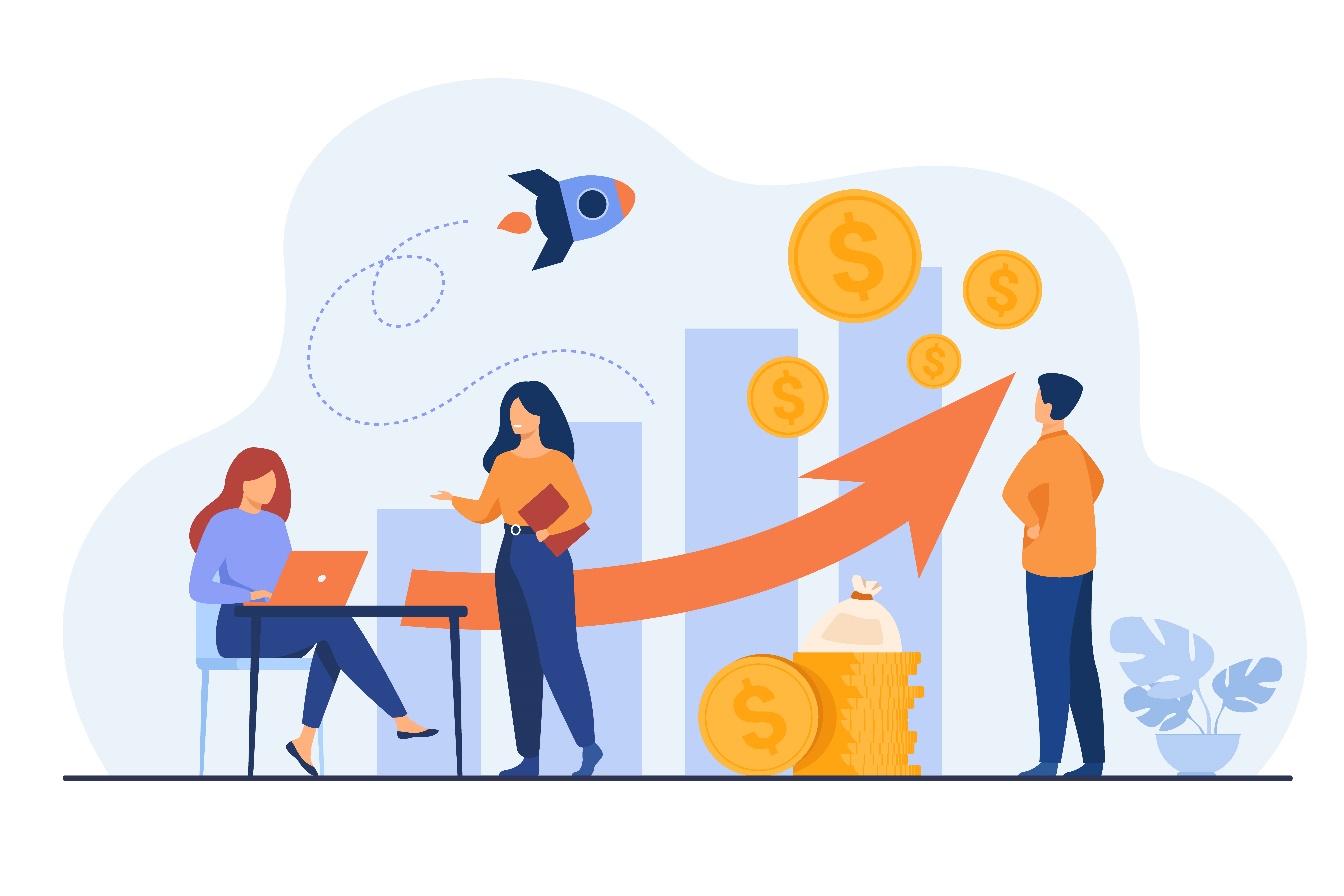 6. Domande da porsi per scegliere il consulente finanziario giusto
È un consulente registrato qualificato per fornire consulenza finanziaria?
Quanto costa il suo servizio? C'è una tariffa oraria? O prende una percentuale del tuo patrimonio totale? Riceve commissioni aggiuntive sui tuoi investimenti? O è un consulente a pagamento?
Quali servizi include? Solo gestione degli investimenti o anche più consigli sulle tue finanze?
Con quale frequenza sarà in contatto e come?
Qual è il suo cliente tipo?
Qual è il suo approccio d'investimento? Corre dei rischi per ottenere un guadagno maggiore? O è piuttosto prudente?
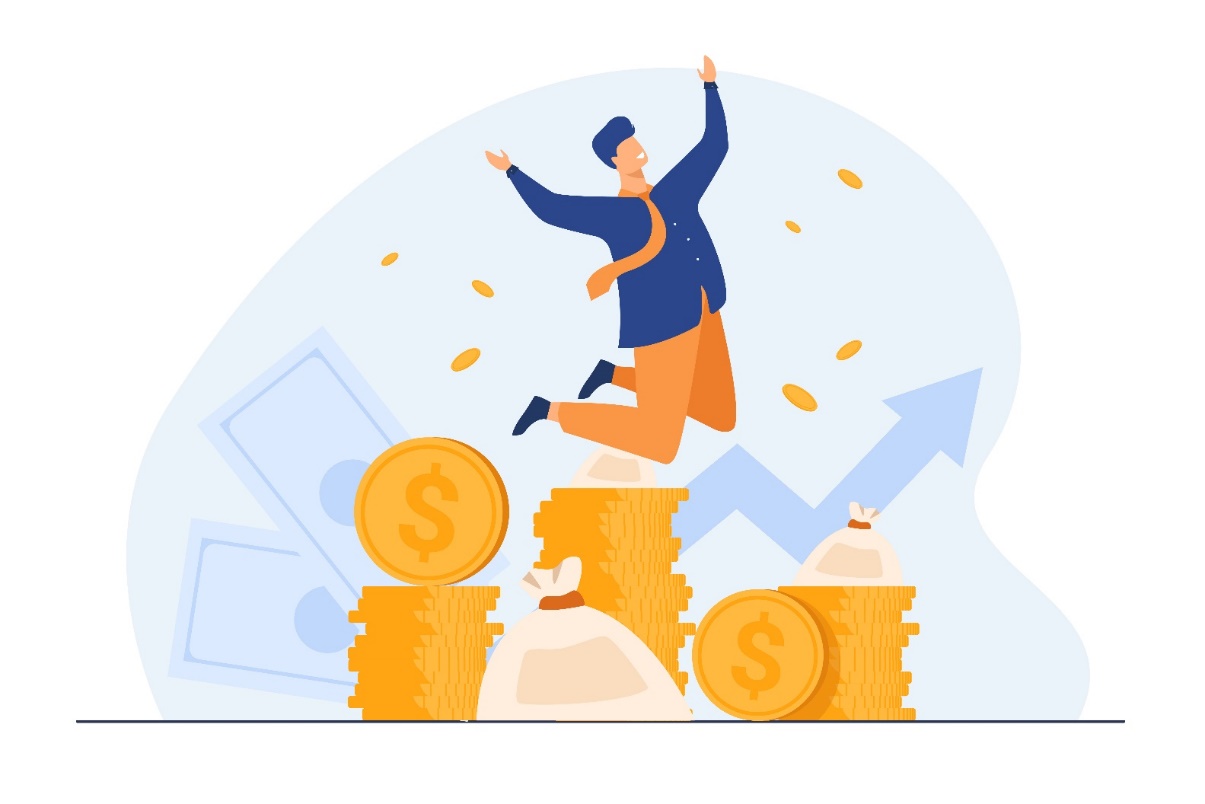 6. Checklist per il primo incontro con un consulente
Assicurati che il consulente che hai contattato abbia le certificazioni e le licenze necessarie per darti una consulenza finanziaria.
Prendi appunti in modo da avere una chiara registrazione di ciò che è stato detto durante la riunione.
Prepara l’incontro scrivendo le tue domande e ponile durante l’incontro per assicurarti di aver capito tutto.
Prenditi del tempo per pensare a qualsiasi decisione o per confrontare prodotti e opzioni con un altro consulente prima di firmare qualsiasi documento.
 Rispondi onestamente a tutte le domande.
Controlla che le tue informazioni personali siano mantenute riservate
Chiedi alle persone intorno a te (amici e familiari) se hanno già contattato un consulente finanziario e com'è stata la loro esperienza.
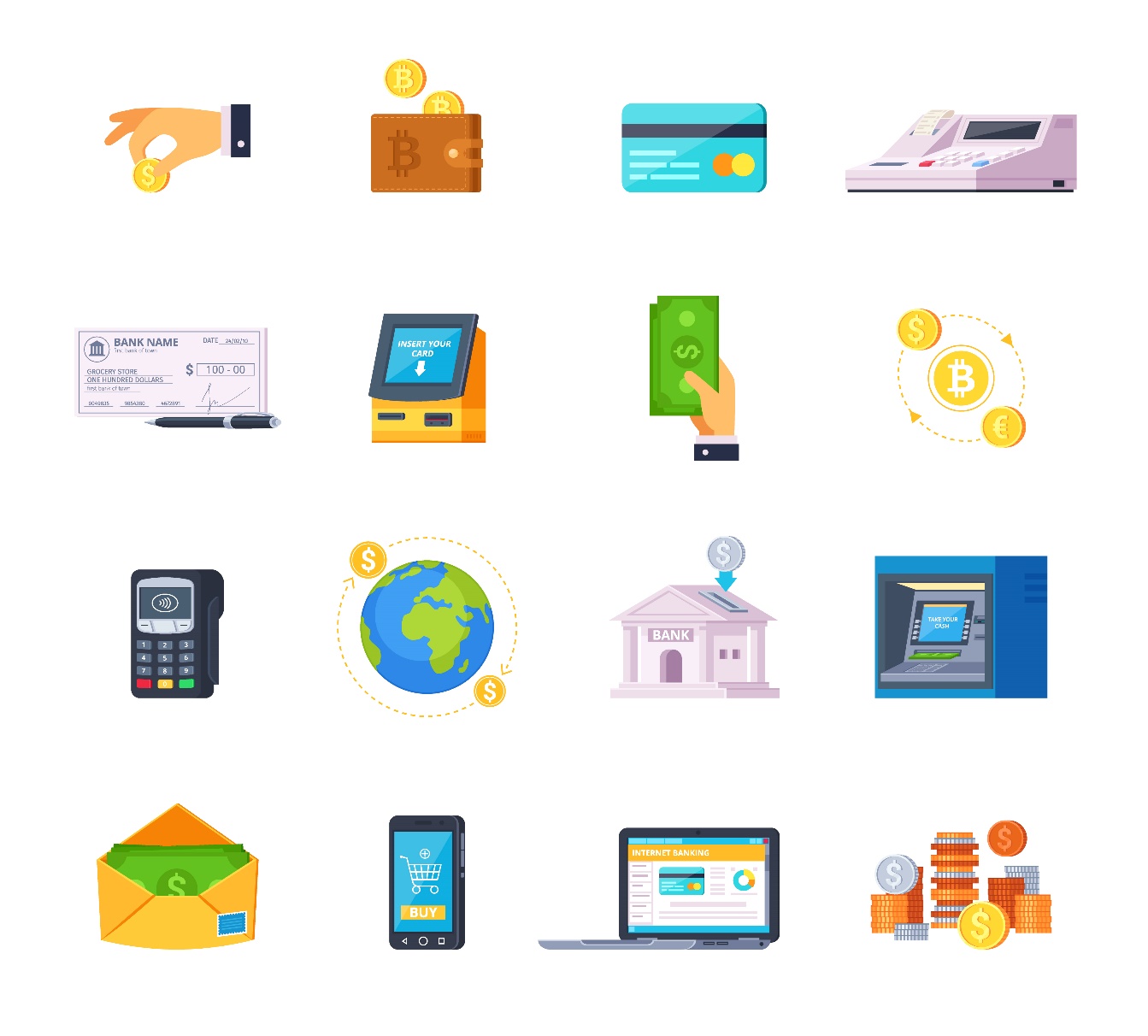 Per riassumere
I tipi di consulenti
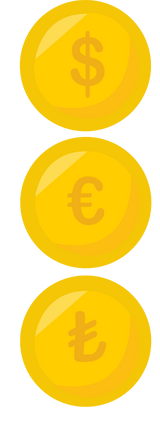 Ci sono consulenti con specializzazioni diverse. Scegli quello che si adatta alle tue esigenze.
La consulenza finanziaria è
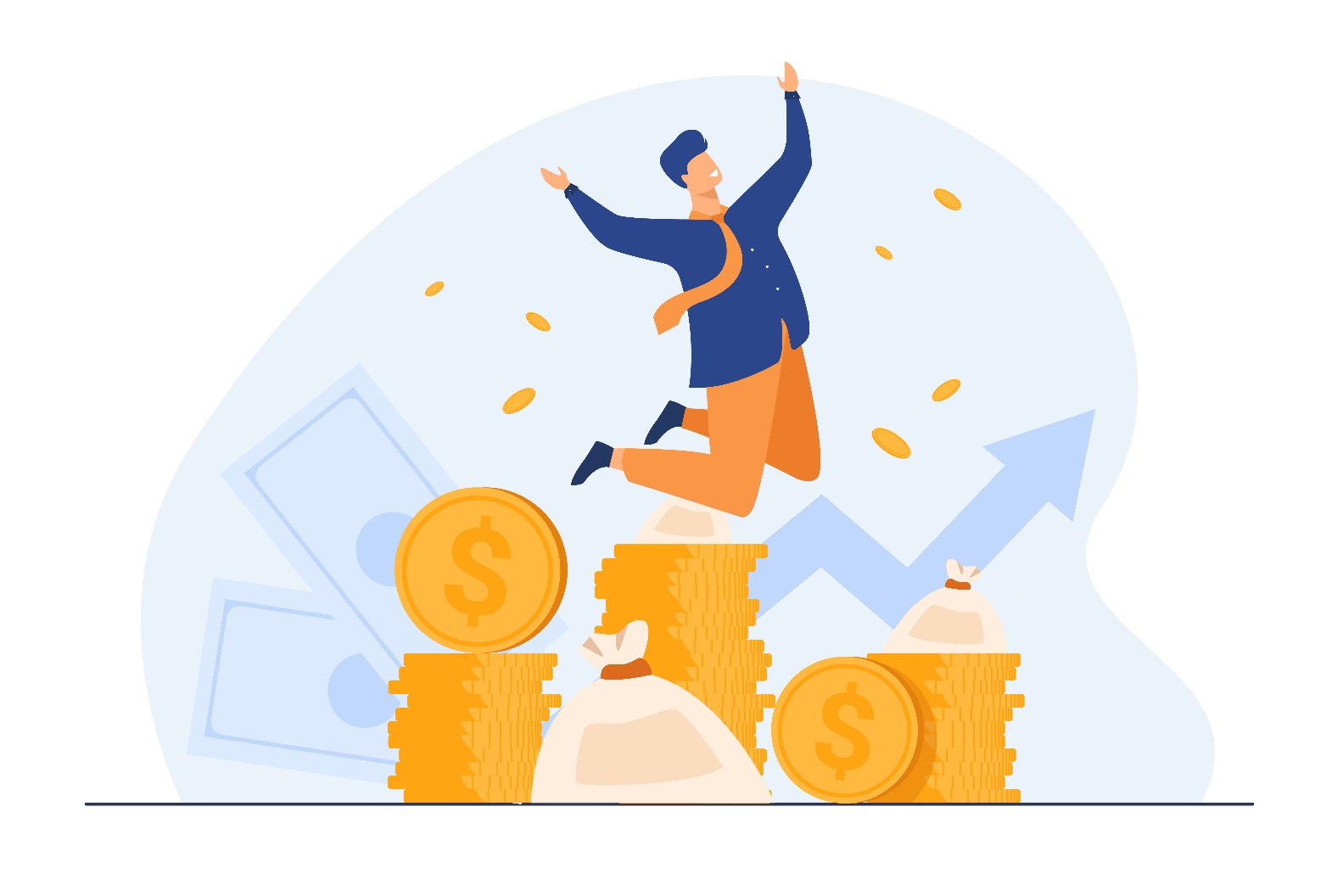 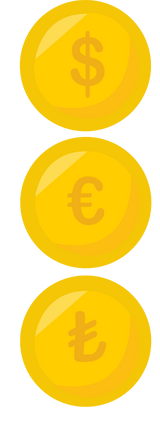 Un certo numero di servizi finanziari forniti da consulenti qualificati..
Come scegliere
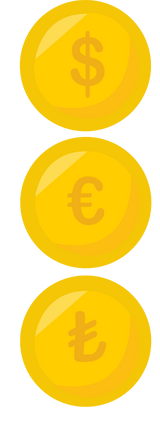 Prima di scegliere un consulente finanziario, fatti alcune domande precise….
Il consulente finanziario
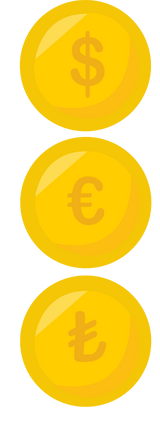 Un professionista qualificato che fornisce una guida su i prodotti finanziari, le agevolazioni fiscali, le opzioni di piani assicurativi e di previdenza
Incontra il tuo consulente
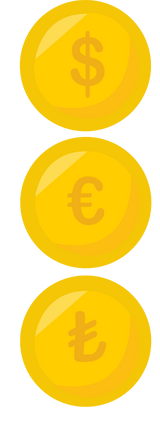 E’ importante preparare con cura il primo incontro con il consulente finanziario.
Grazie!
Partner: Solution: Solidarité & Inclusion